Morning MathsHandwritingSpelling activities5 in 5
Home Learning
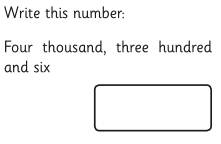 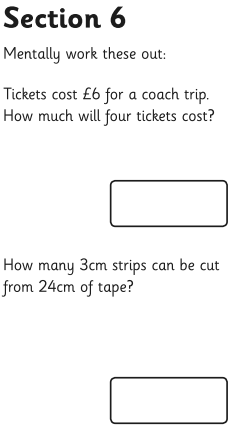 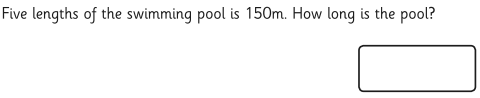 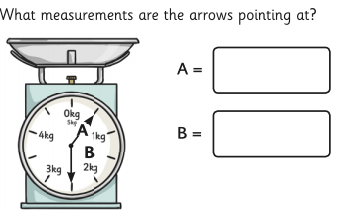 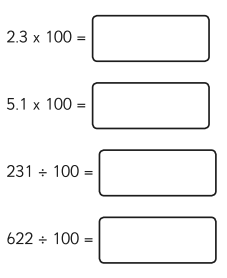 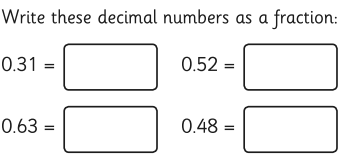 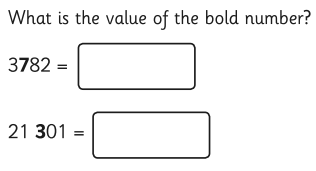 Handwriting
Please practise handwriting these words on the line ensuring letter formation is precise.

business		important

position		famous

strength		though
Spelling Challenge
Please find your spellings attached to the home learning page for this week.

To practise your spellings this week I would like you to
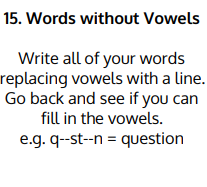 5 in 5
77 divided by 11
The product of 12 and 4
16 + 1000 + 1000
8.2 divided by 100
3/5 + 4/5